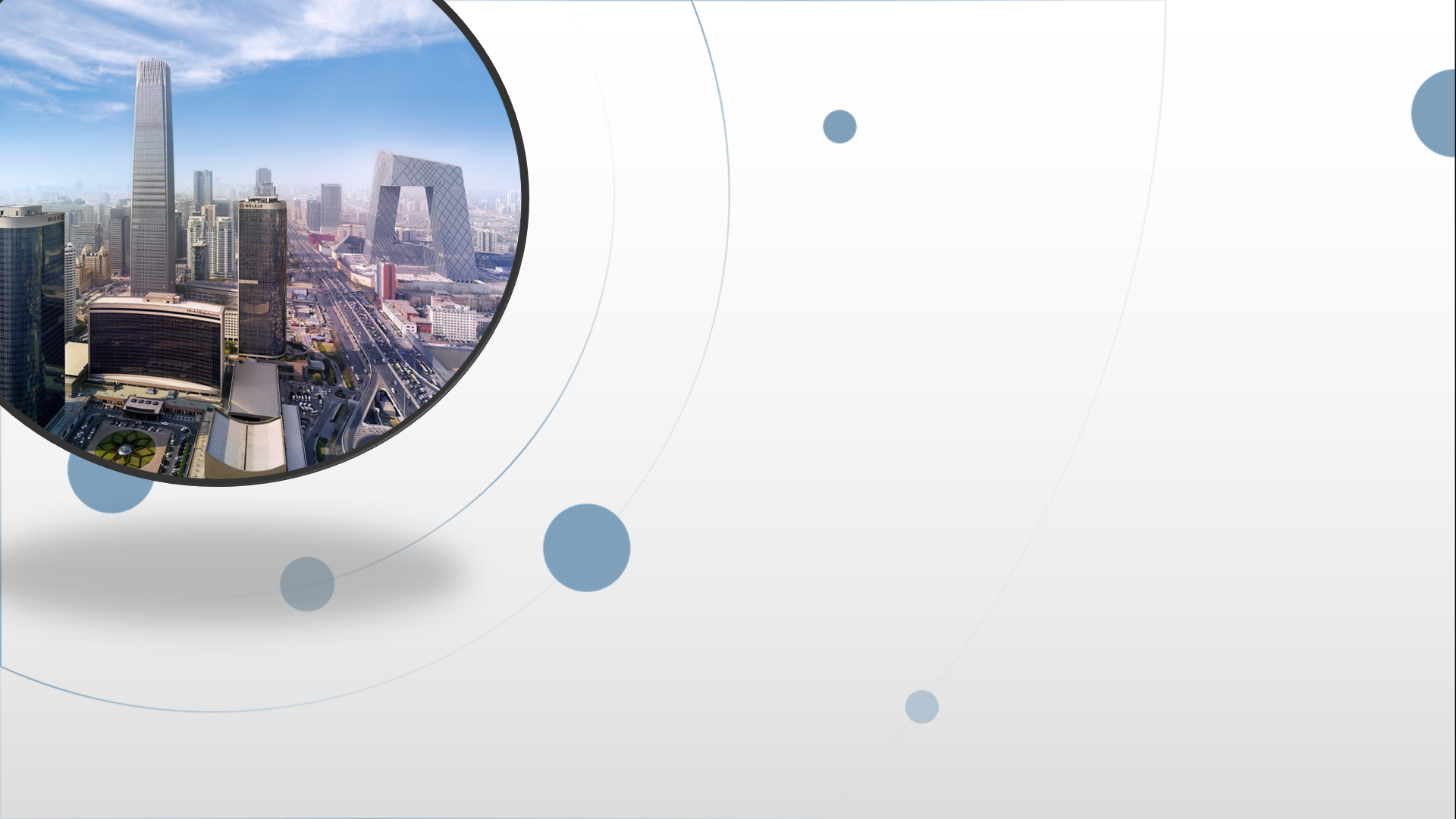 朝阳区线上课堂·高一年级数学
6.4.3向量法证明正（余）弦定理
北京市和平街第一中学   杨宝新
知识回顾：
用向量方法处理平面几何问题的“三部曲”    
    ① 建立平面几何与向量的联系，用向量表示问题中涉及的几何元素，
          将平面几何问题转化为向量问题；
② 通过向量运算，研究几何元素之间的关系；如：距离、夹角等问题
③ 把向量的运算结果“翻译”成几何关系．
思路：“形到向量→向量的运算→向量和数到形”
关键：选择基底，利用基向量表示相关的向量
[Speaker Notes: 本节课主要研究用向量法推导余弦定理、正弦定理，先来回顾一下用向量法处理平面几何问题的“三部曲”]
向量减法的三角形法则
共起点、连终点、箭头指被减
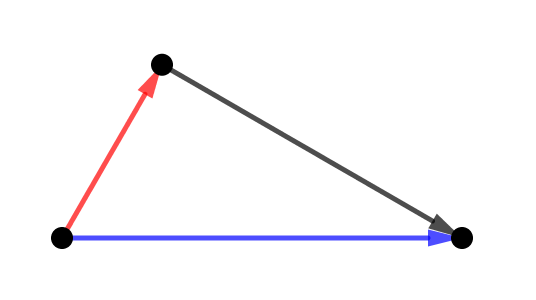 [Speaker Notes: 口诀：共起点、连终点、箭头指向被减向量！当向量a和b为基底时，三角形第三条边的长度可以用平方法来表示]
1.余弦定理
1.余弦定理
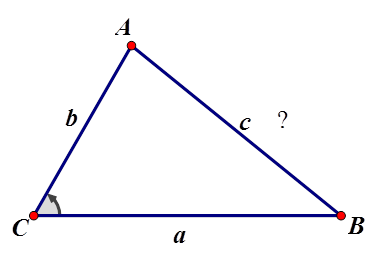 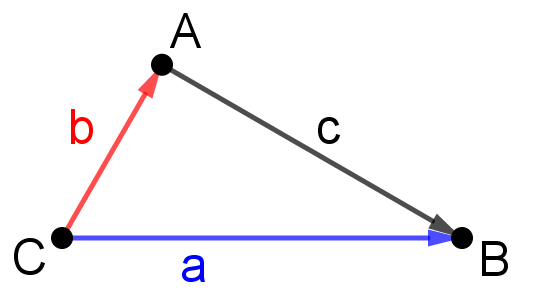 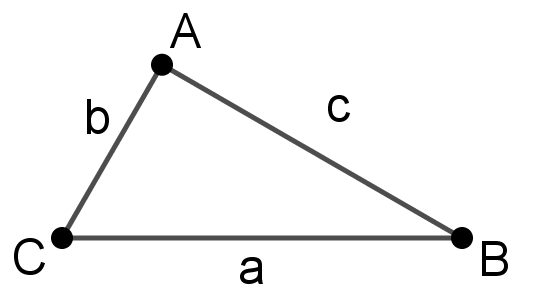 第一步：平面几何问题转化为向量问题
第二步：向量运算
第三步：把运算结果“翻译” 成几何关系
[Speaker Notes: 首先要引入向量来表示这些几何量，要想表示角C，那么就需要角C相邻的两个向量要共起点，而角C的对边就是它们的差向量。]
同理可得：
这样看来,与前一阶段我们推导余弦定理方法比较，发现向量法更加简洁。余弦定理及其变式可以解决SAS和SSS
余弦定理的总结：
[Speaker Notes: 余弦定理可以直接解决已知两边和夹角的解三角形问题，也可以应用其变式解决SSS问题]
2.正弦定理
类比探究，理解猜想
任意三角形？
向量运算，证明猜想
用向量法证明正弦定理
用向量法证明正弦定理
直角三角形、  锐角三角形、  钝角三角形
C
a
b
A
c
B
C
a
b
A
c
B
不妨设A为钝角.
正弦定理的总结：
向量法练习：
课堂小结
1.向量法推导余弦定理，主要利用了数量积的性质（平方法）；
2.向量法推导正弦定理，主要是引入“特殊向量” ，并与向量等式两边做数量积运算(构造法)。
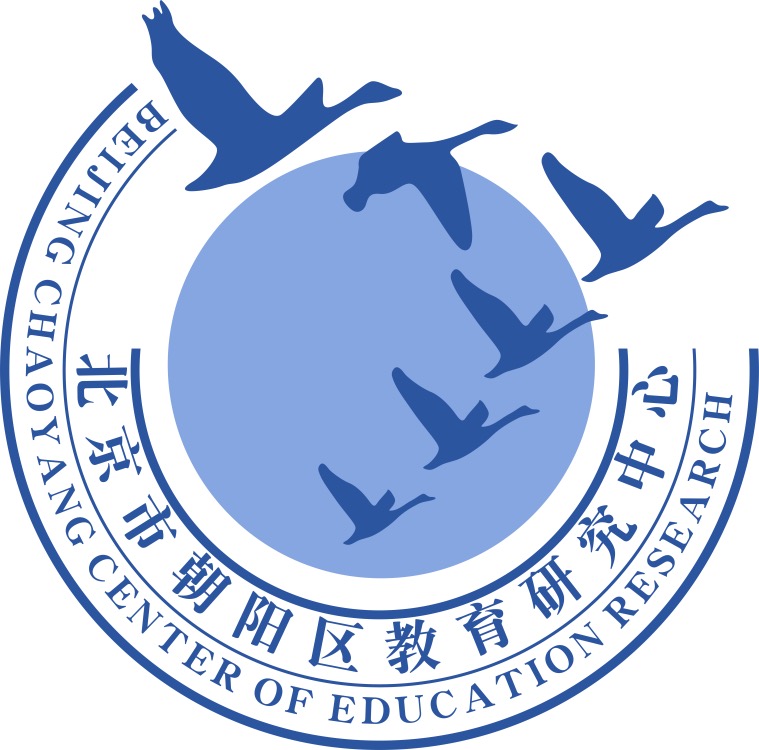 谢谢您的观看
北京市朝阳区教育研究中心  制作